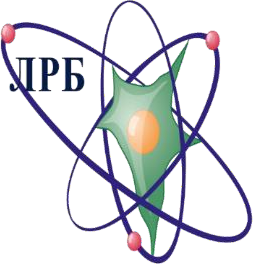 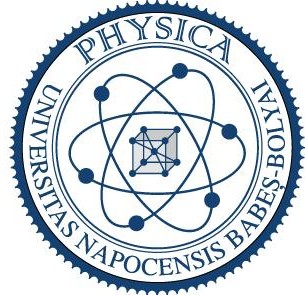 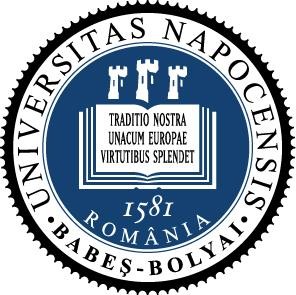 Effect of the combined use of proton  radiation and AraC on morphological  changes in the liver of rats
Yurii Severiukhin1, Elena-Mădălina Ignat1,2 ,Maria Lalkovicova1, Inna  Kolesnikova1 ,
Evginia Pronskikh1 , Kristina Golikova1, Dina Utina 1

Joint Institute for Nuclear Research, Laboratory of Radiation Biology, Dubna, Russian Federation
2. “Babeș-Bolyai” University, Faculty of Physics, Department of Biomolecular Physics, Cluj Napoca, Romania

Contact address: severiukhin@jinr.ru
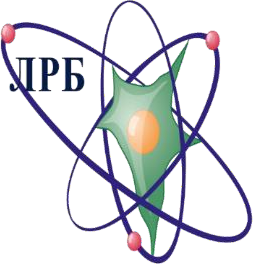 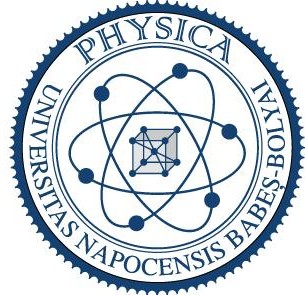 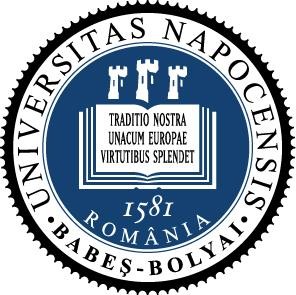 Purpose
Among ischemic heart disease and stroke, cancer is one of the leading  causes of death worldwide. The most common treatment is represented  by a combination of radiation therapy, chemotherapy, targeted therapy  and surgery.

The idea of using cytostatic drugs to increase the efficiency of radiation  therapy is of great interest. The aim of our study is to analyze the  morphological changes determined by the combined use of AraC and  proton irradiation in the liver of rats. We proposed a preclinical study  and provided quantitative analysis results after the microscope  investigation.
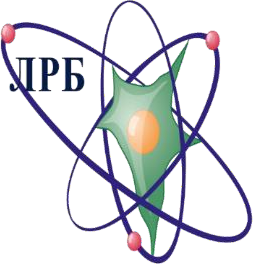 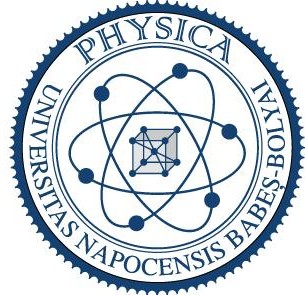 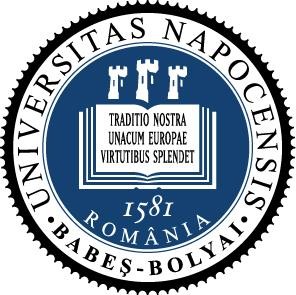 Research Background
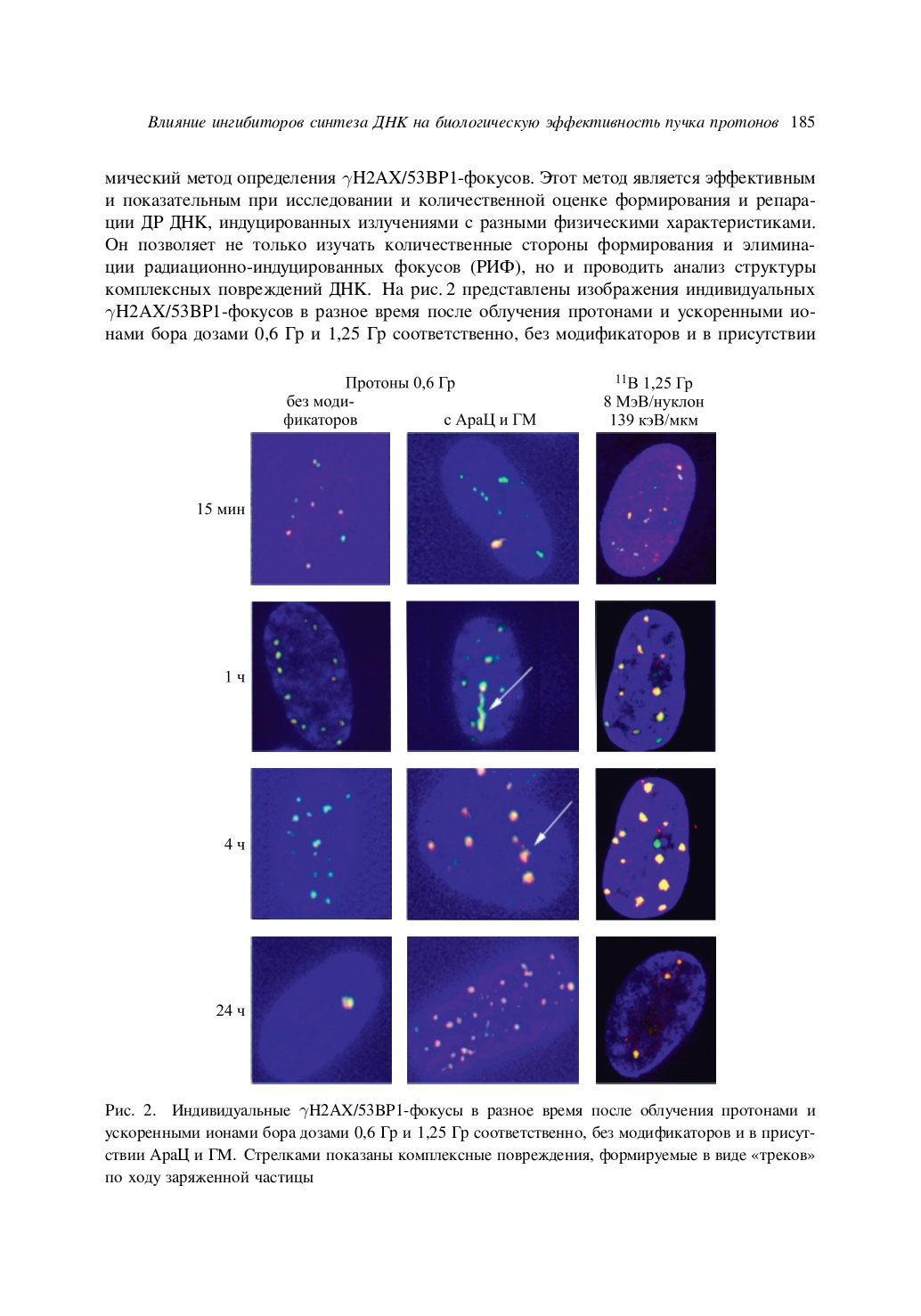 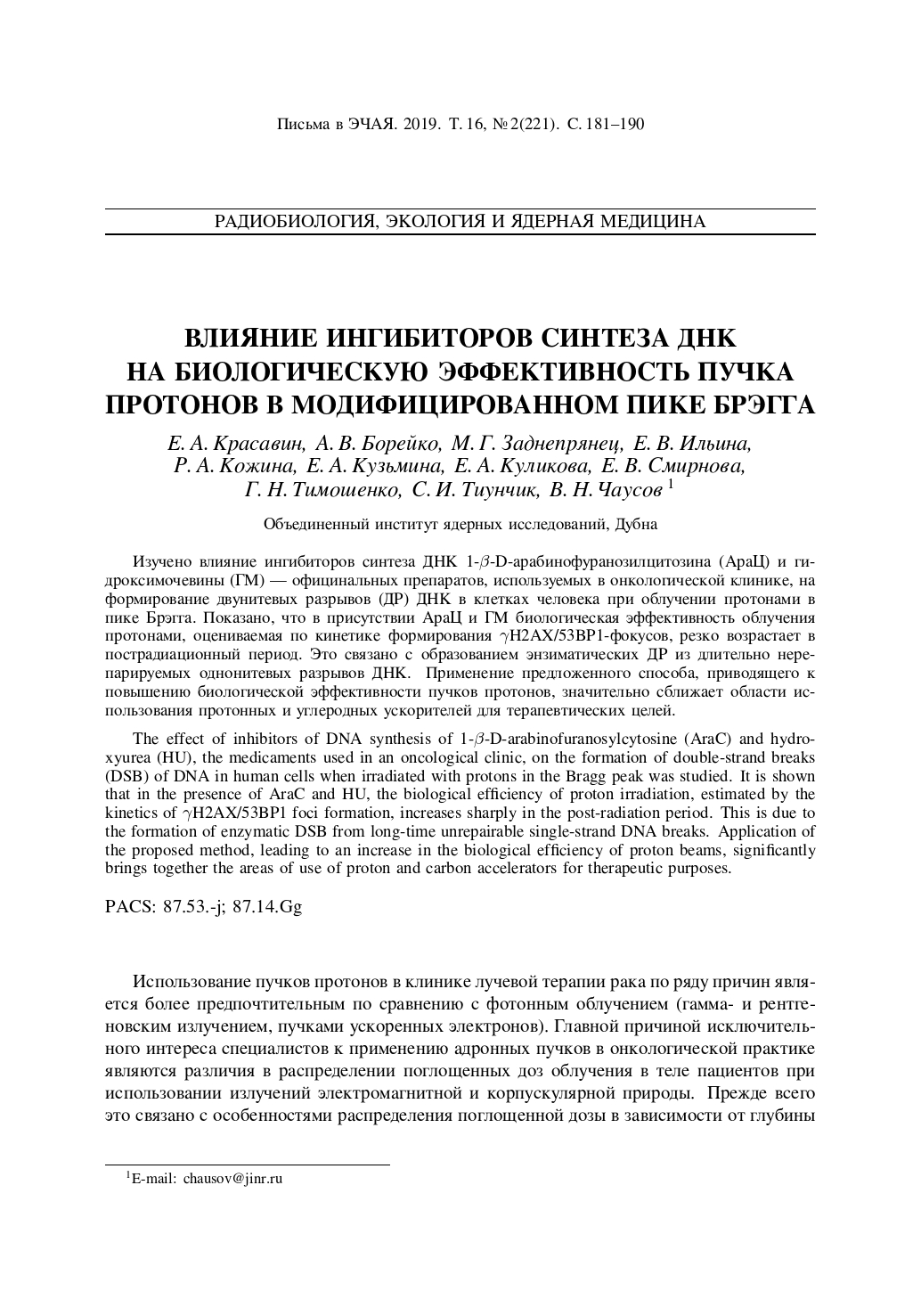 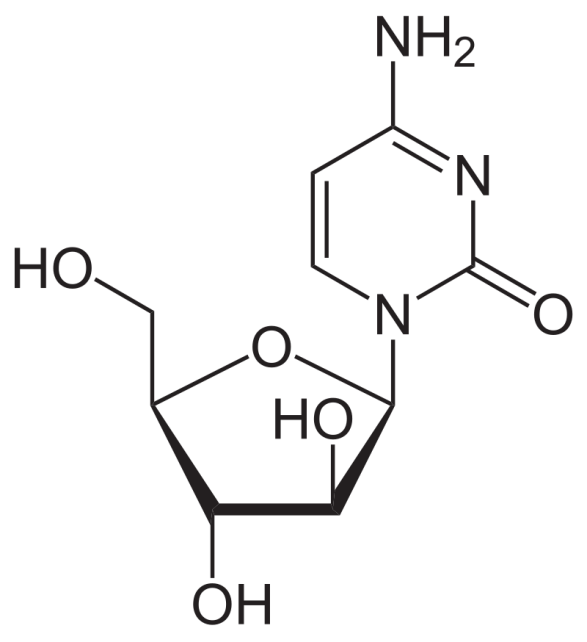 Cytarabine (cytosine arabinoside, Ara-C)
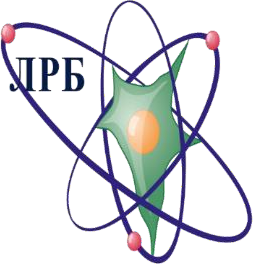 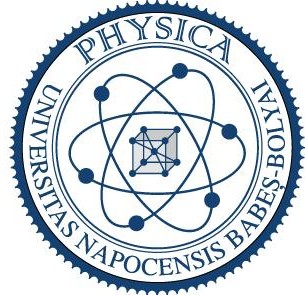 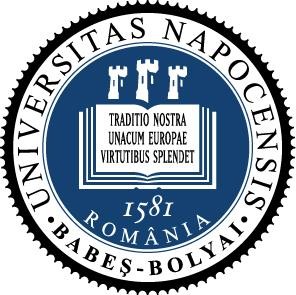 Methods and materials
The experiments were carried out at the Laboratory of Radiation Biology from the  Joint Institute for Nuclear Research.

Research topic "Research on the Biological Effect of Heavy Charged Particles with  Different Energies", with the 04-9-1077-2009/2023 theme code from the JINR  Topical Plan.

The maintenance and all procedures on animals were carried out in accordance with  the “International Recommendations for Biomedical Research Using Animals” of  the Council of International Medical Organizations (CIOMS), Geneva 1985.
Methods and materials
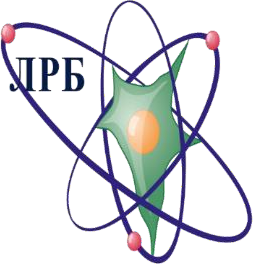 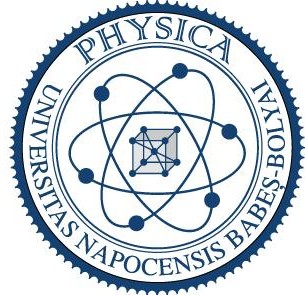 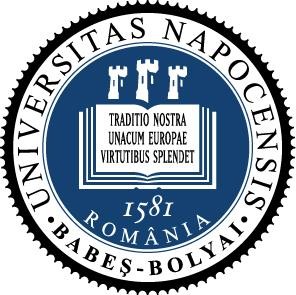 16 male, Sprague Dawley rats;
Average weight of 160 grams, being 7  weeks old
12 received a 3Gy dose of protons  with 170 MeV energy in the cranio-  caudal direction at a 0.8 Gy/min dose  rate
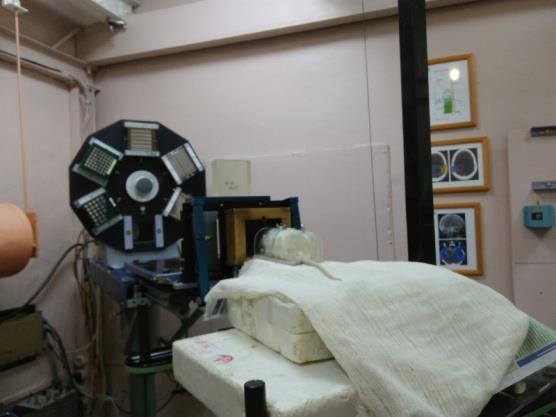 The AraC dose of 0.4 g/m^2 was  administrated into the tail vein 1-1.5h  before the irradiation procedure
Irradiation procedure at the Phasatron of DLNP JINR; experimental
equipment with fixing containers
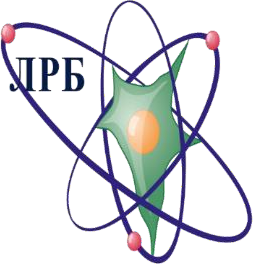 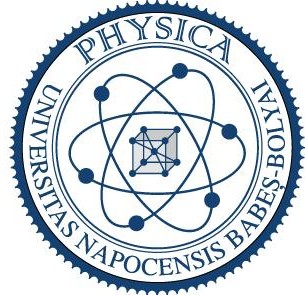 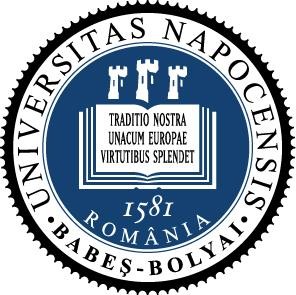 Methods and materials
The organs were harvested at 4, 24 and 48 hours  after irradiation.
In order to preserve the organs in good conditions  a dehydration protocol was followed.
The organs underwent a paraffinization
procedure and were placed into filling rings
Using Thermo ScientificTM HM 340E Electronic  Microtome Cool-Cut 12 slides with 8  micrometers thickness were prepared for each  paraffin embedded organ.
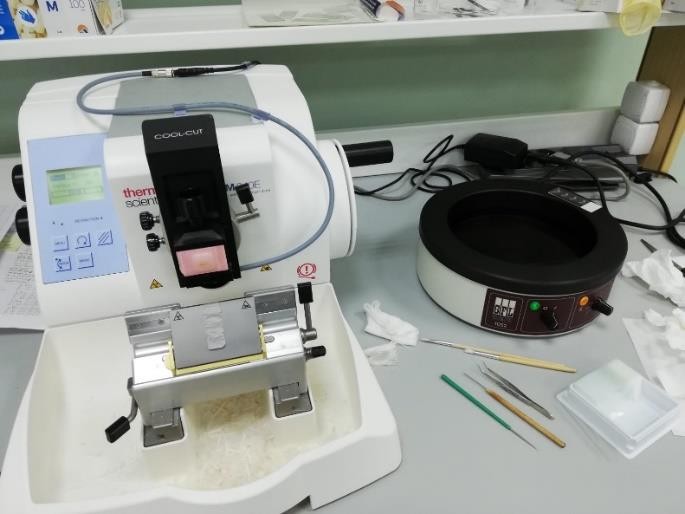 The slides were stained using Mayer  Hematoxylin and Eosin method.
Electronic microtome and the additional equipment for
cutting slices (flotation bath, tweezers, brushes, glasses)
Methods and materials
Experimental groups
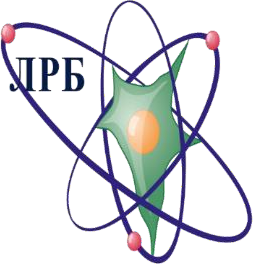 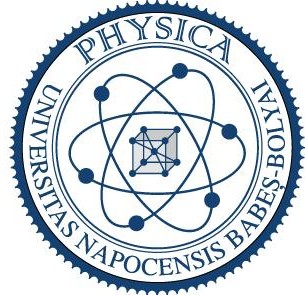 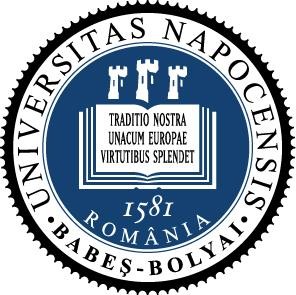 4h_3Gy group –  2 animals;
4h_3Gy+AraC –  2 animals;
TIMEPOINTS
24h control  group – 2  animals;
24h_AraC– 2
animals;
24h_3Gy group
– 2 animals;
24h_3Gy+AraC  group – 2  animals;
48h_3Gy group
– 2 animals;
48h_3Gy+AraC  group – 2  animals;
Methods and materials
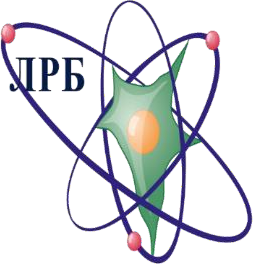 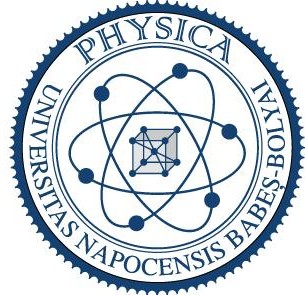 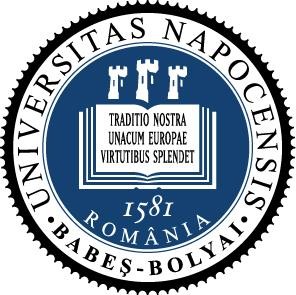 The study of morphological changes was  performed using a light microscope  LOMOMikMed 2
For each tissue on every slide were acquired 10  pictures with the 40X magnification objective (NA  0.65)
ToupCamTM Industrial digital camera and  ToupView processing application
Detection an morphological changes of the liver cells was  performed using ImageJ (Cell Counter Plugin)
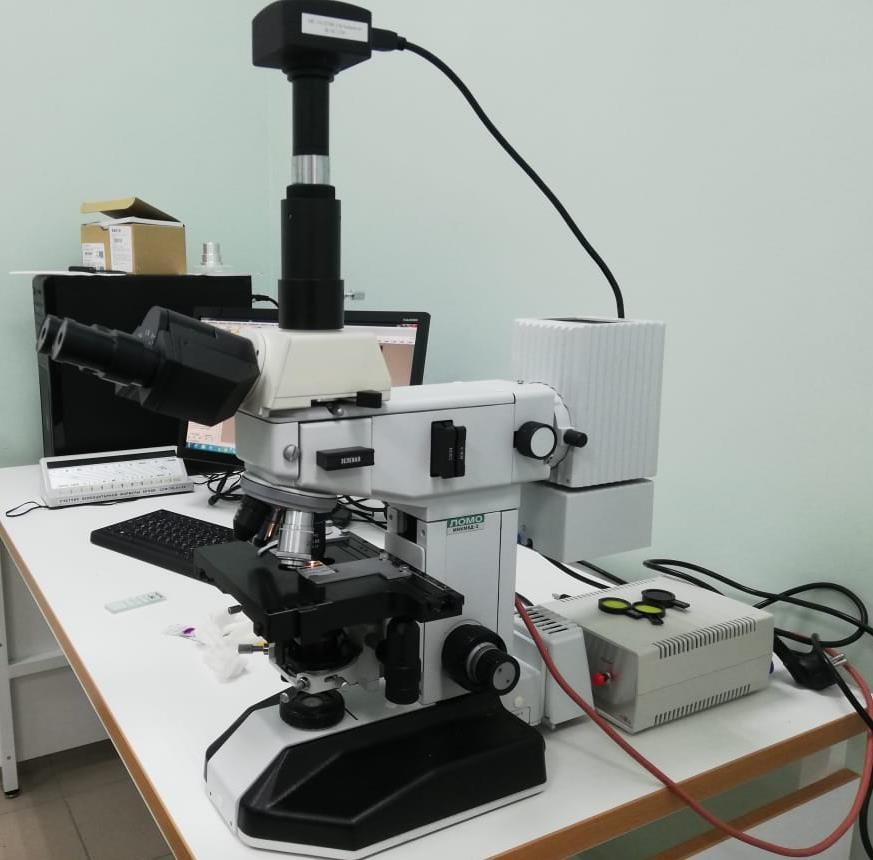 The LOMOMikMed 2 light microscope with the ToupCamTM
Methods and materials
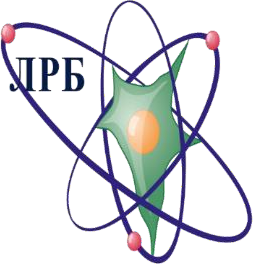 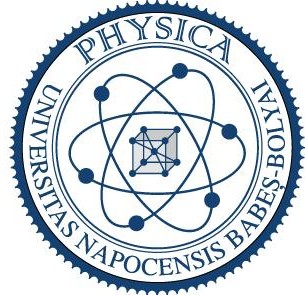 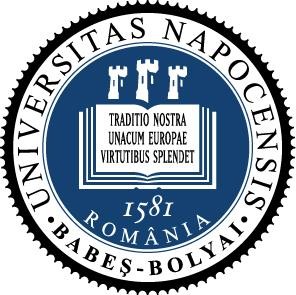 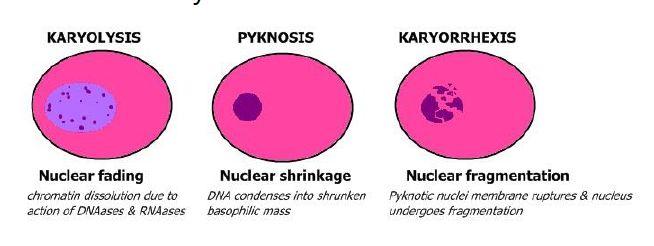 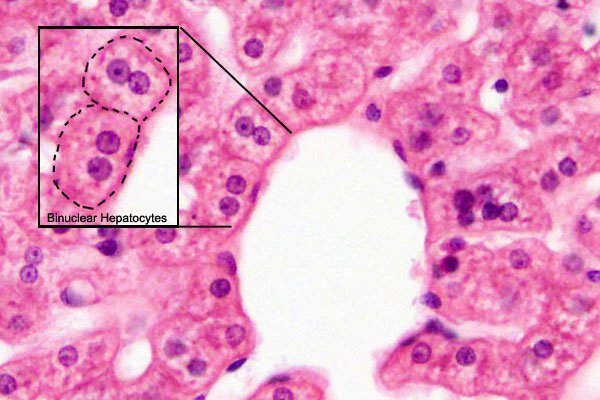 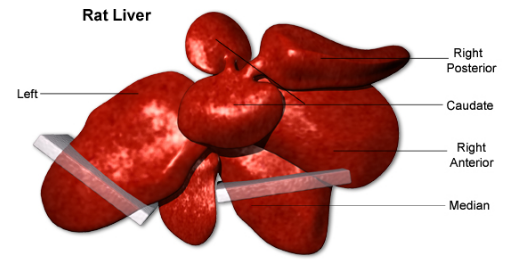 https://embryology.med.unsw.edu.au/embryology/index.php?title=File%3ALiver_histology_004.jpg&mobileaction=toggle_view_mobile
Results
Qualitative analysis
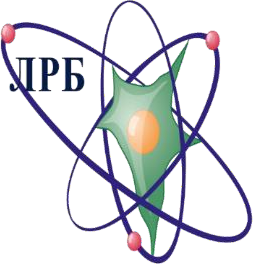 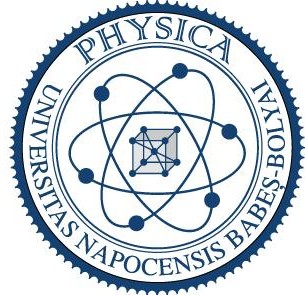 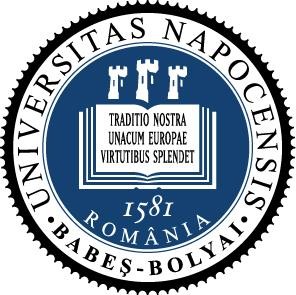 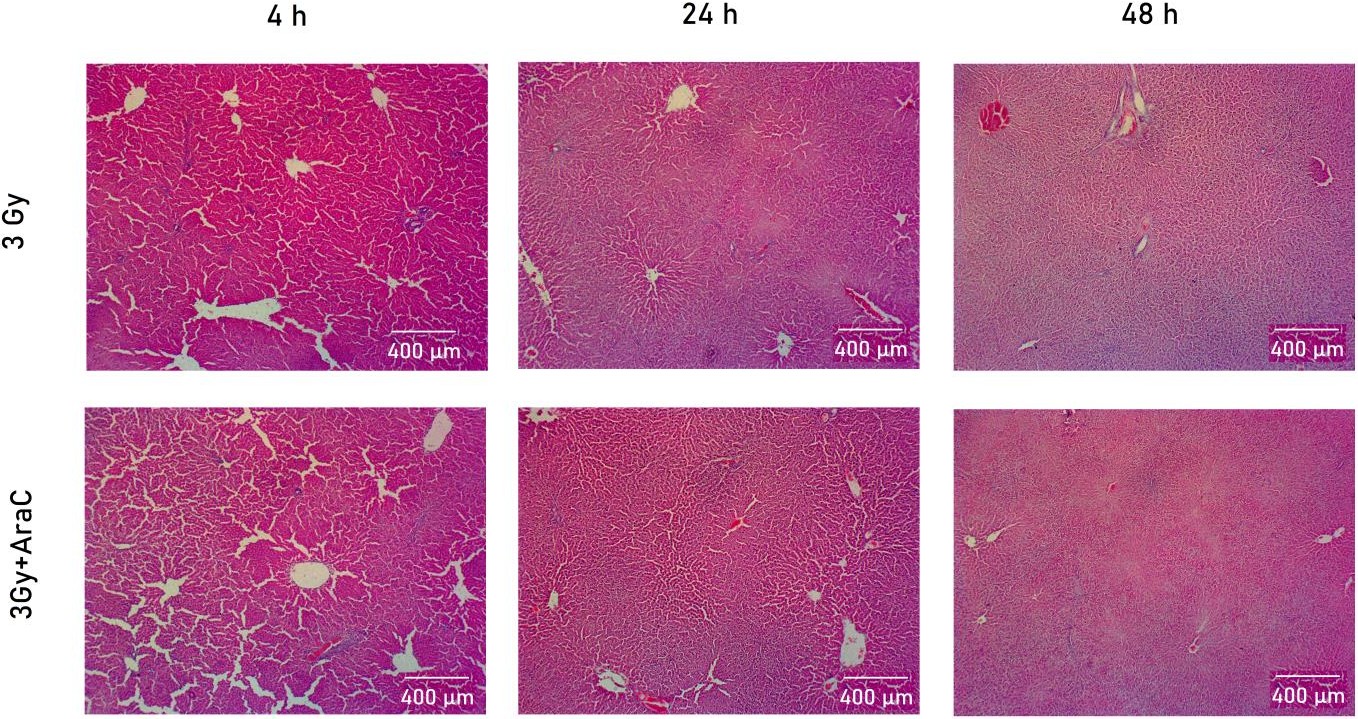 The liver parenchyma  of irradiated rats  showed a significant  dilatation of the liver  sinusoids in the  periportal regions in  the 4h_3Gy and  4h_3Gy+AraC groups
Images showing liver parenchyma
Results
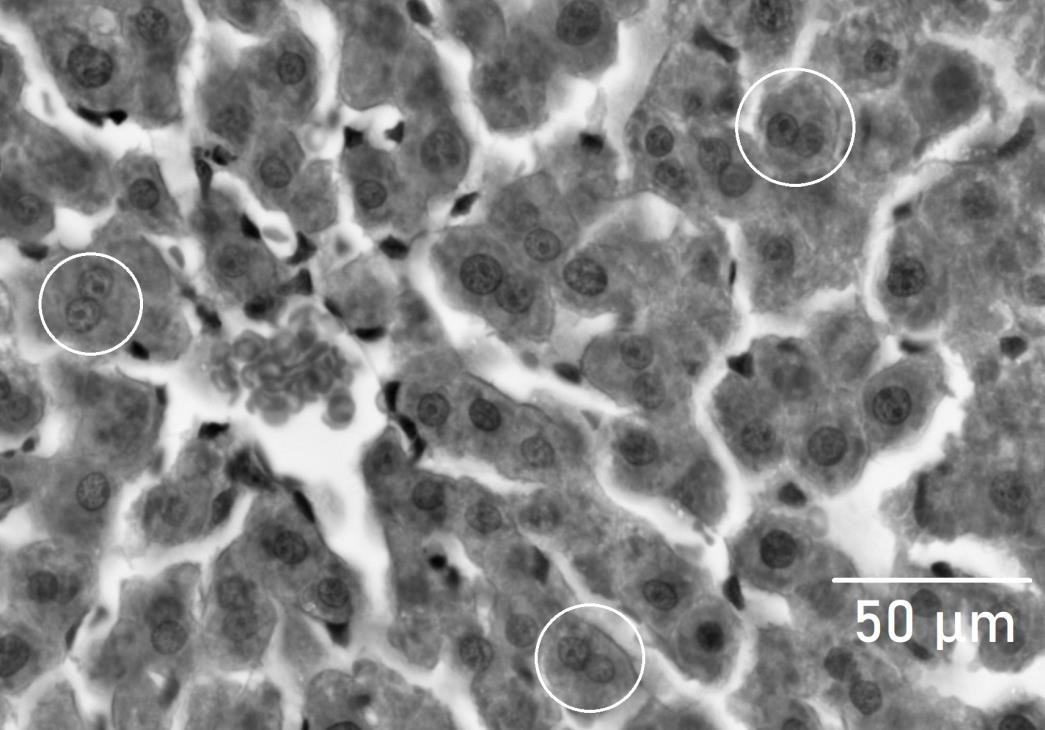 Morphological changes
Binuclear hepatocytes – polyploidy;
Pyknosis – nuclear shrinkage;
Karyorrhexis – nuclear fragmentation;
Karyolisis – chromatin dissolution;
a)
Binuclear hepatocytes in rat liver 4h after irradiation
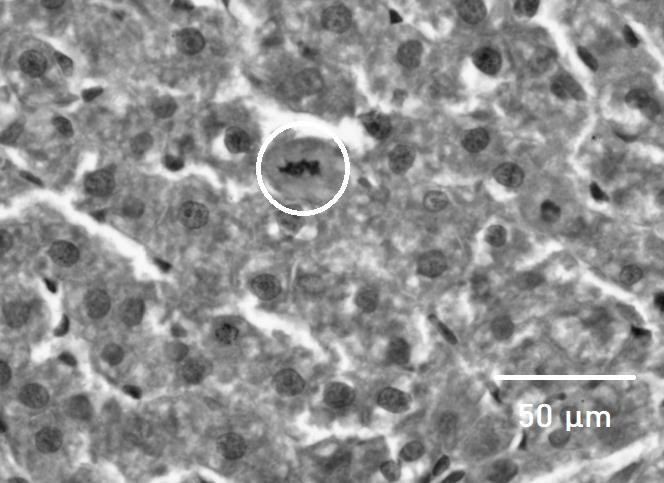 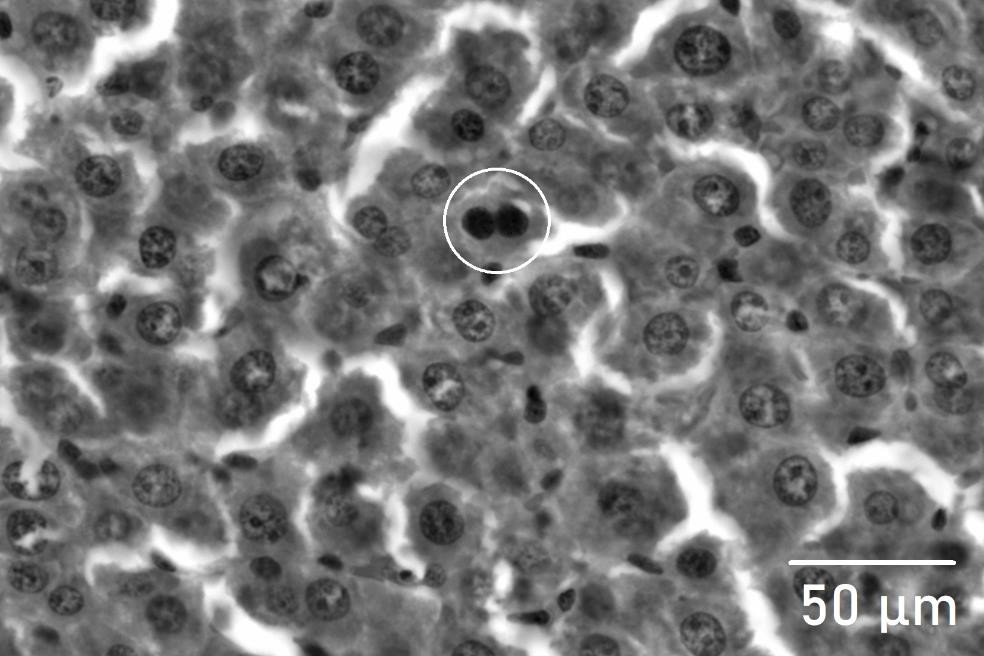 b)
Karyopyknosis in rat liver hepatocytes 24h after irradiation
c)
Karyorrhexis in rat liver hepatocytes 48h after irradiation
Results
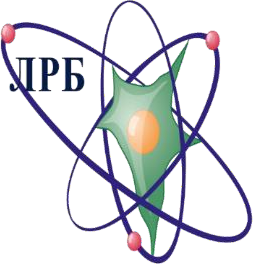 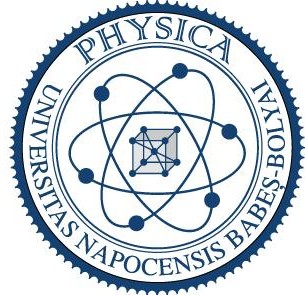 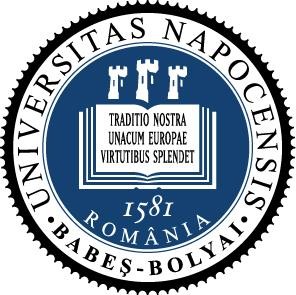 Quantitative analysis
ImageJ software and the Cell Counter plugin for every type of cells
Results
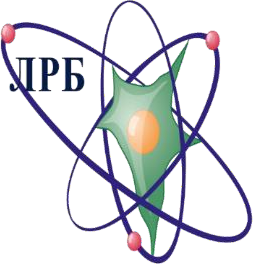 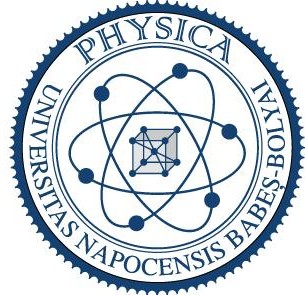 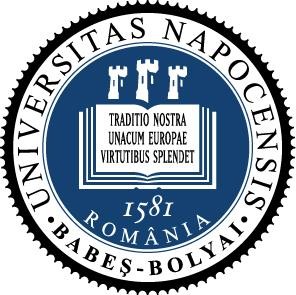 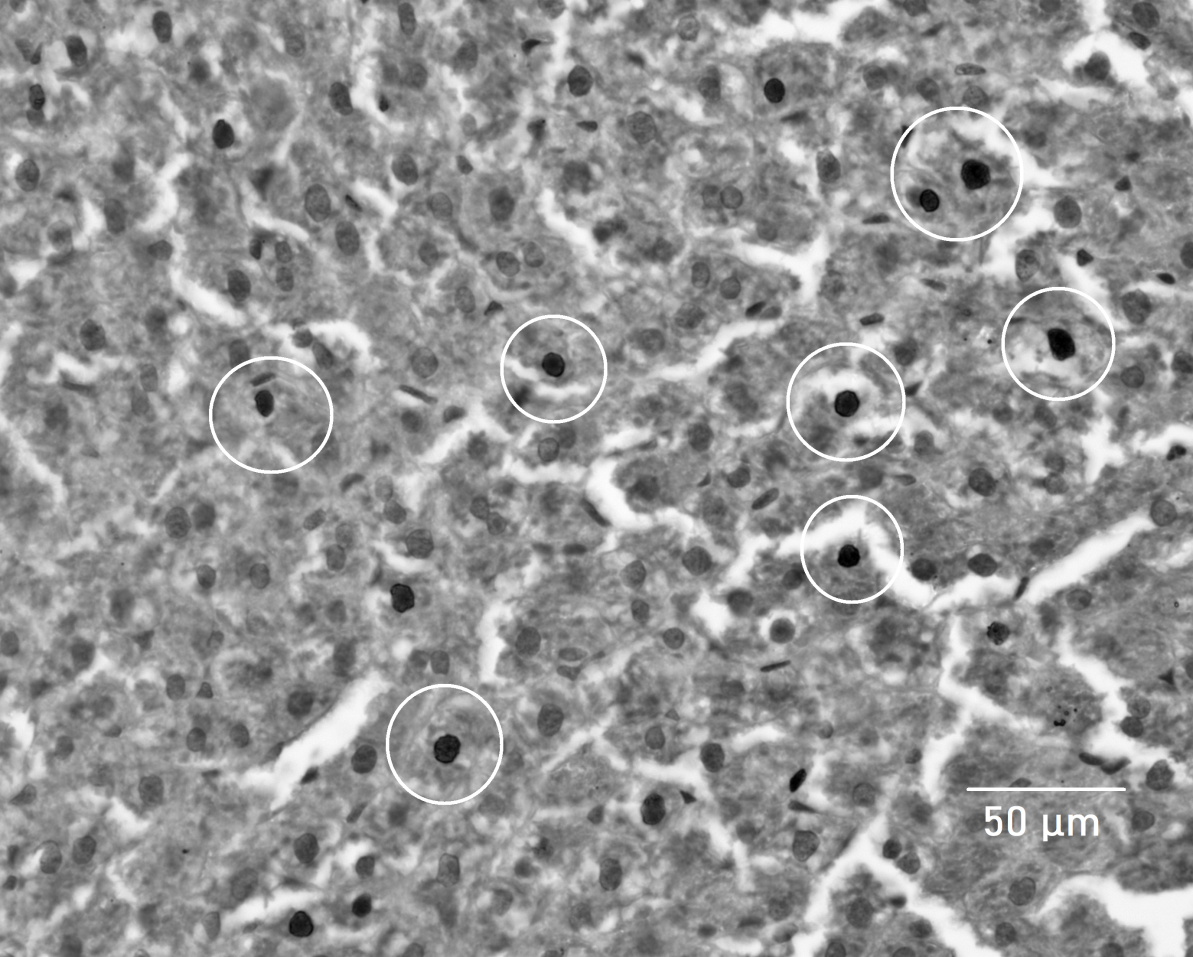 Karyopyknosis in rat liver hepatocytes 48h after irradiation
Results
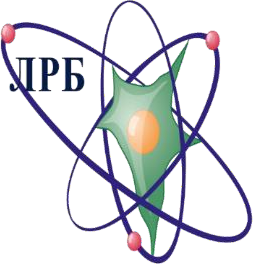 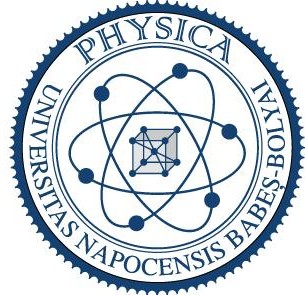 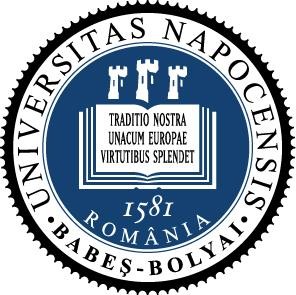 Statistical analysis
PAST software was used to perform the Mann-Whitney Test and One-way ANOVA with the Mann-Whitney  pairwise.
24h groups
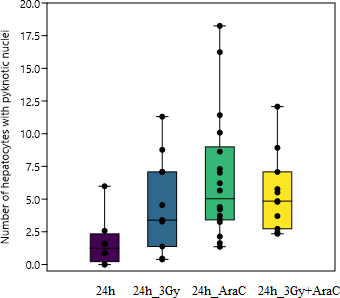 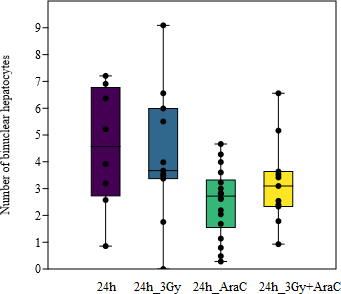 Comparison between the number of binuclear hepatocytes in  the 24h_groups; Statistical significance between 24h and  24h_AraC (p=0.037); 24h_3Gy and 24h_AraC (p=0.026)
Comparison between the number of hepatocytes with pyknotic  nuclei in the 24h_groups; Statistical significance 24h and  24h_AraC (p=0.001); 24h and 24h_3Gy+AraC (p=0.005)
Results
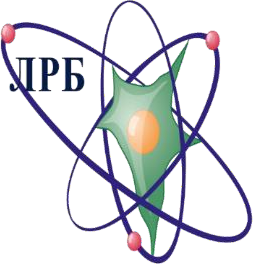 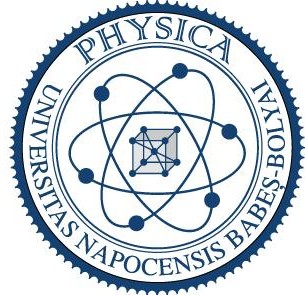 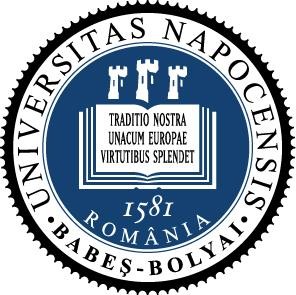 Statistical analysis
Comparison between the number of cells in the  4h_3Gy+AraC, 24h_3Gy+AraC and  48h_3Gy+AraC
Comparison between the number of cells in  the 4h_3Gy, 24h_3Gy and 48h_3Gy
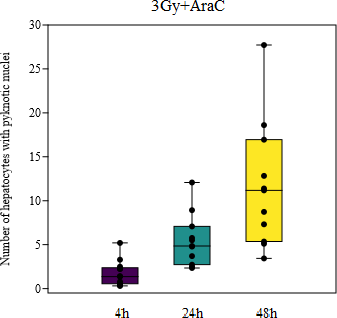 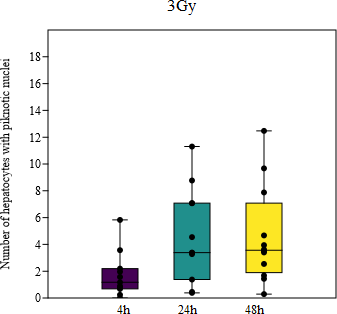 Comparison between the number of hepatocytes with pyknotic nuclei in  the 3Gy+AraC_groups; Statistical significance between 4h_3Gy+AraC  and 24h_3Gy+AraC (p=0.0005); 4h_3Gy+AraC and 48h_3Gy+ AraC  (p=0.00006); 24h_3Gy+AraC and 48h_3Gy+AraC (p=0.018)
Comparison between the number of hepatocytes with pyknotic  nuclei in the 3Gy_groups; Statistical significance between 4h_3Gy  and 24h_3Gy (p=0.049); 4h_3Gy and 48h_3Gy (p=0.017)
Conclusions and  Further directions
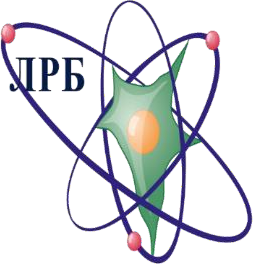 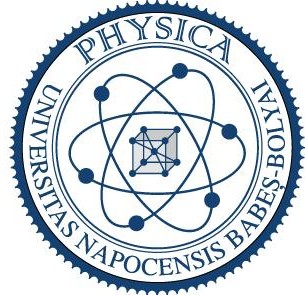 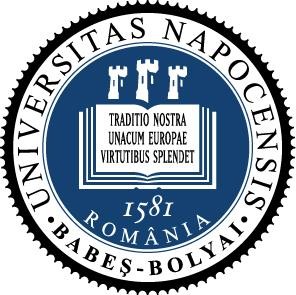 At the first hours after irradiation a pronounced dilatation of sinusoidal  capillaries was observed in the 4h_3Gy and in the 4h_3Gy+AraC groups.
At 24h groups an increase in the number of cells with pyknosis in the AraC  treated groups was observed.
At 48h groups the long-term effect of the treatment was highlighted, showing  the biggest amount of pyknotic hepatocytes in the 48h_AraC+3Gy group.
Our results pave the way to further research on the use of cytostatic drugs as a  combination with radiation therapy.
A TUNEL assay is ongoing and the use of different immunohistochemical  methods for the detection of apoptosis is planned.
Thank you for attention!
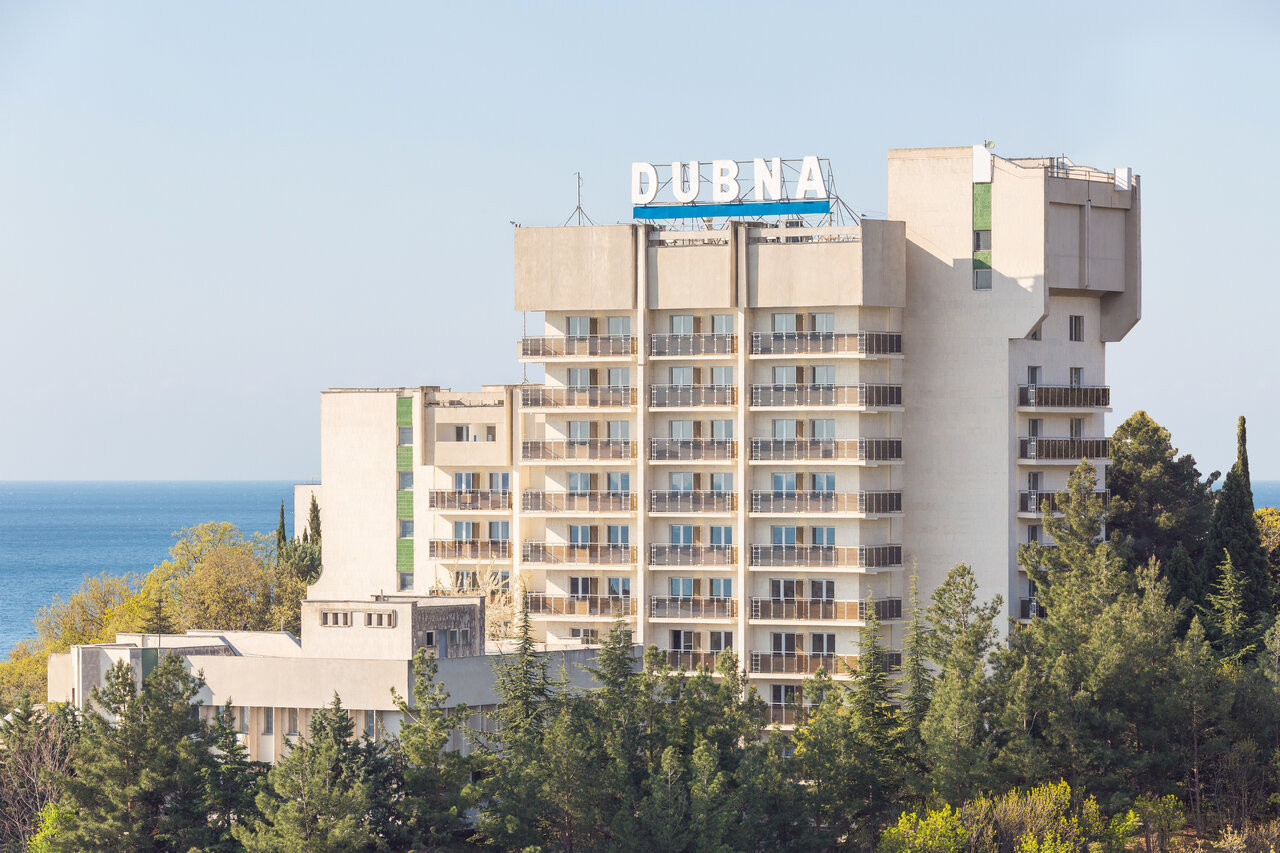